Efecto de diferentes niveles de formaldehido   en nacedoras sobre el status sanitario y desempeño productivo de pollos broilers

Villarreal Bonifaz, Edison Alberto

Vicerrectorado de Investigación, Innovación y Transferencia de Tecnología

Centro de Posgrados 

Maestría en Producción y Nutrición Animal 

Trabajo de titulación previo a la obtención del título de Magíster en Producción y Nutrición Animal 

 
  Barragán García, Milton Cicerón Msc.


10 de Agosto del 2020
INTRODUCCIÓN
REPRODUCTORES
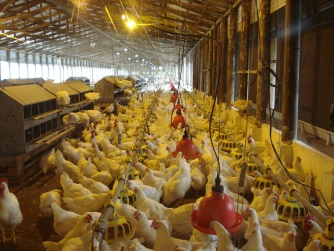 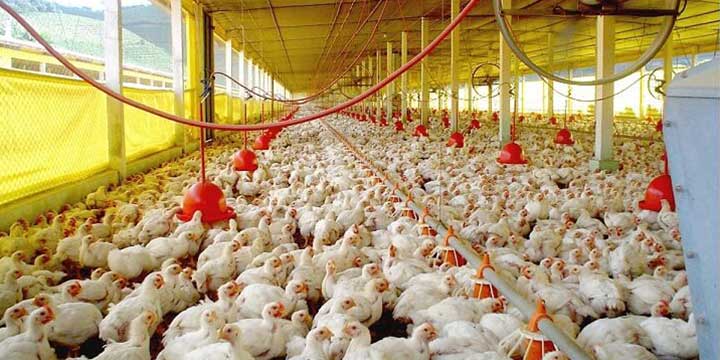 1,7
279
BROILERS
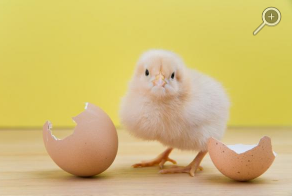 CALIDAD DE HUEVO
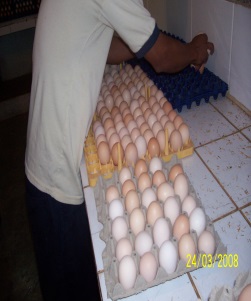 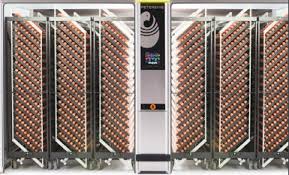 [Speaker Notes: La producción anual en el Ecuador está alrededor de 230 a 250 millones de pollo de engorde (Gutiérrez, 2017), existe alrededor de 1.705.851 de  reproductoras en el país las cuales proveen de huevo fértil que abastece a la producción nacional de pollo de engorde (Instituto Nacional de estadísticas y Censos, 2017).]
INTRODUCCIÓN
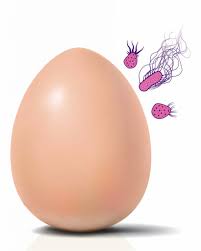 INCUBABILIDAD
PREOCUPACION PARA LOS PRODUCTORES DE HUEVO FERTIL
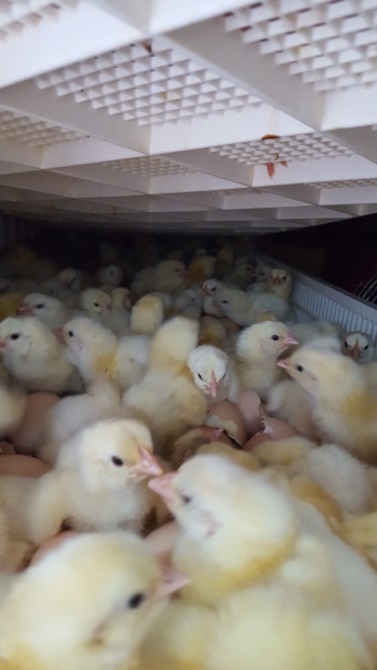 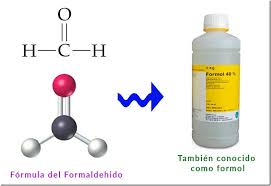 Minimizar el número de bacterias, 
métodos mas utilizados: pulverización, frotamiento, fumigación
DESINFECCION, FUMIGACIÓN,
FORMALDEHIDO
Fumigación
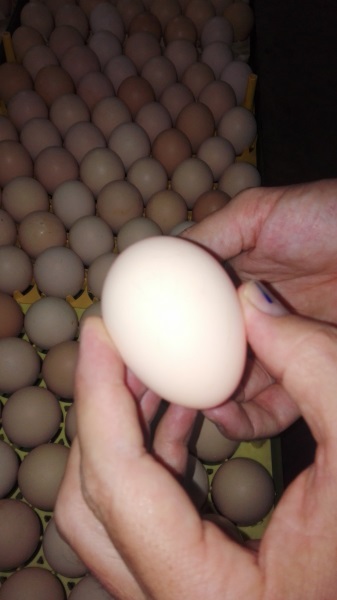 Incubación
Nacedora
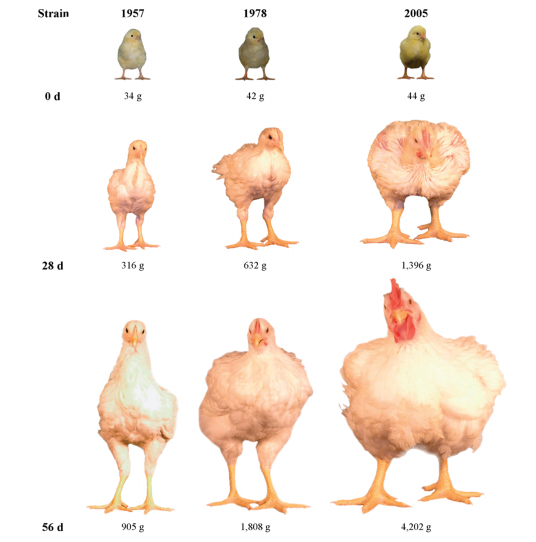 HIGIENE
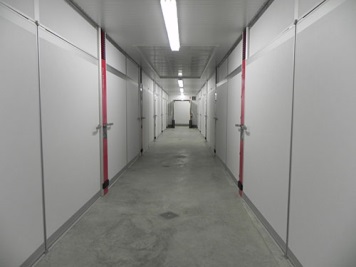 La mayoría la realizan antes de la incubación
ALTOS NIVELES
[Speaker Notes: La contaminación microbiana de los huevos para incubar es una preocupación para los productores huevo fertil, ya que causa una mala incubabilidad y rendimiento de pollito. Se debe obtener altos niveles de higiene en los establecimientos productivos para minimizar que los huevos se ensucien o contaminen, la desinfección se la utiliza con el objetivo de minimizar el número de bacteria, entre los métodos utilizados para la desinfección están la pulverización, el frotamiento y el más efectivo la fumigación con formaldehído. Los huevos pueden ser desinfectados durante la incubación o al picar (durante o justo después de la transferencia a la nacedora), pero la mayoría comúnmente  lo hace antes de la incubación (Cadirci, 2008).]
Objetivos
MATERIALES Y METODOS
Ubicación de la Investigación
INCUBADORA  AVEPICA			 	 GRANJA DE ENGORDE ZARACAY

Provincia: 	 Sto. Domingo de los Tsachilas 	 Provincia:  Sto. Domingo de los Tsachilas 
Cantón:		 Sto. Domingo de los Tsachilas 	Cantón:	    Sto. Domingo de los Tsachilas 	
Parroquia:	Chiguilpe, Bomboli		 Direccion:  Km 16 vía  la Concordia
Altitud: 		568 m.s.n.m.		 	Altitud:        523 m.s.n.m.          
Latitud:		-0.263693”			 Latitud       -0.170066 
Longitud:	-79.133281”			 Longitud:    -79.203113
Temp. Media: 	23,5 °C 				Temp. Media: 23.5 °C
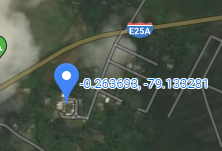 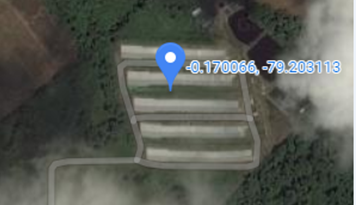 MATERIALES Y METODOS
Infraestructura, materiales, y equipos
4860 huevos de reproductoras Cobb SF 
Cubetas de incubación
Linterna
Incubadora Chick Master etapa única
Bandejas de nacedora
Cajas plásticas de pollito bebe
726 pollitos machos y 726 pollitos hembra de línea Cobb SF
Alimento balanceado según etapa de crecimiento
Bebederos tipo niple
Bandejas de recepción
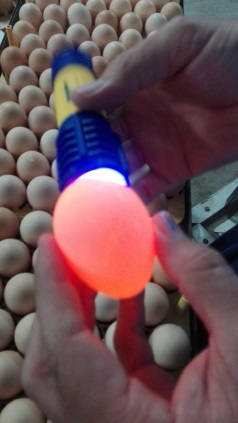 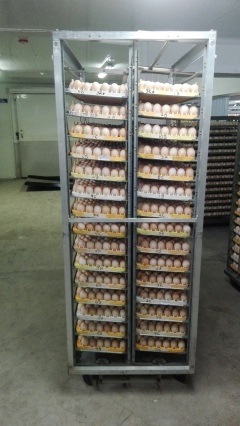 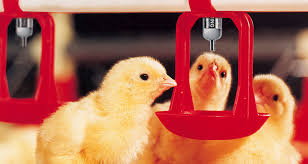 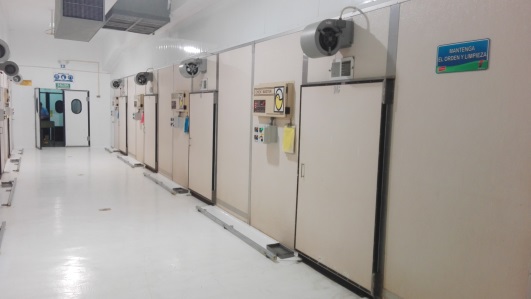 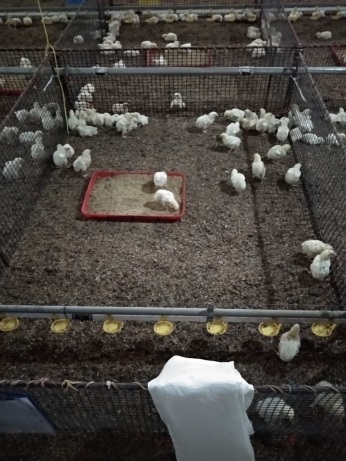 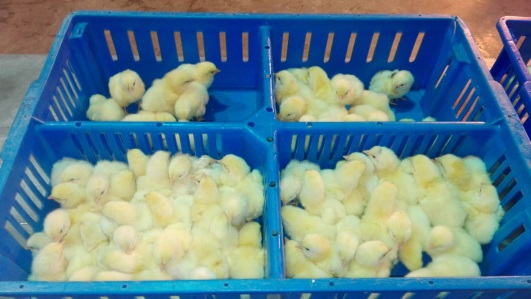 MATERIALES Y METODOS
Infraestructura y equipos
Comedero tipo tolva
Fundas de polietileno
Criadoras a gas
Galpón experimental tipo tunel
Marcadores
Registros
Termómetro laser
 Vacunas( vectorizada marek-gumboro, Newcastle, Bronquitis)
Tijeras
Vehículo
Divisiones de metal y malla plástica,
Gaveta.
Cajas Petri.
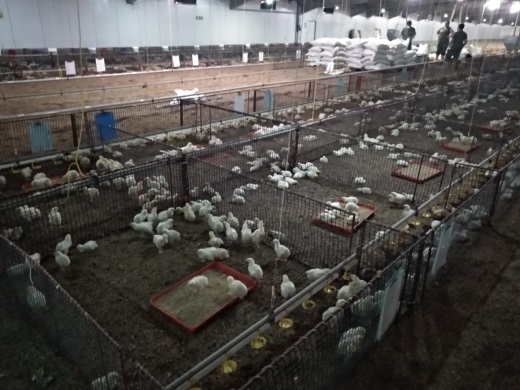 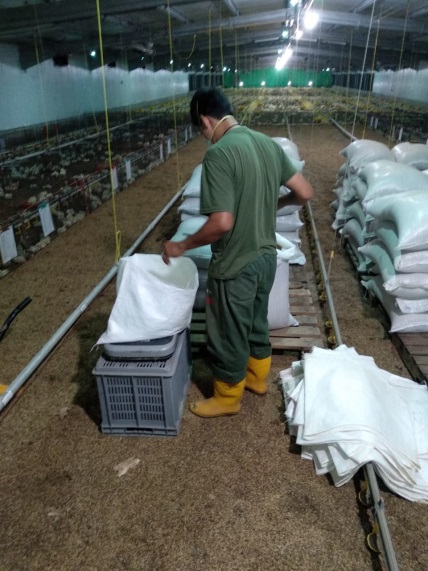 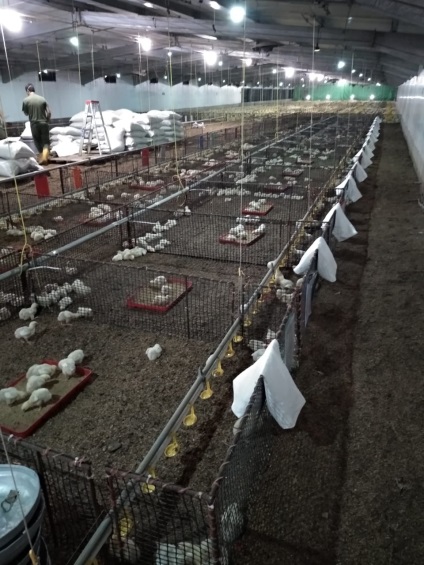 MATERIALES Y METODOS
Equipos
Balanza Cas-PB
Ovoscopio
Computador 
Air Test
Equipo de disección
Cámara fotográfica.
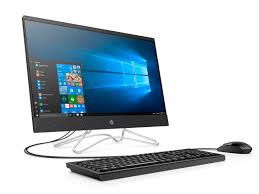 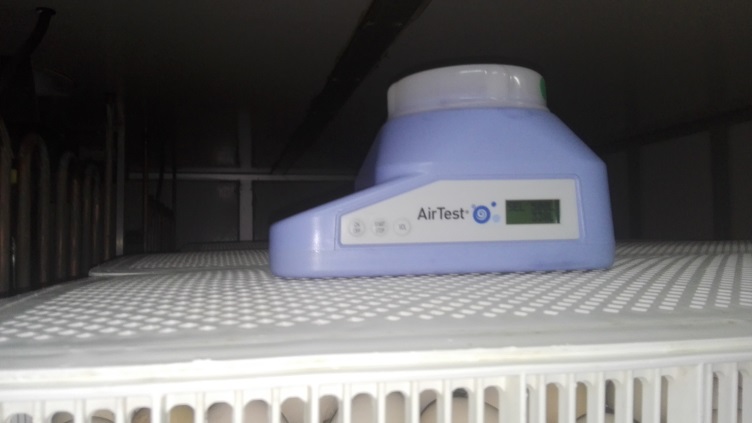 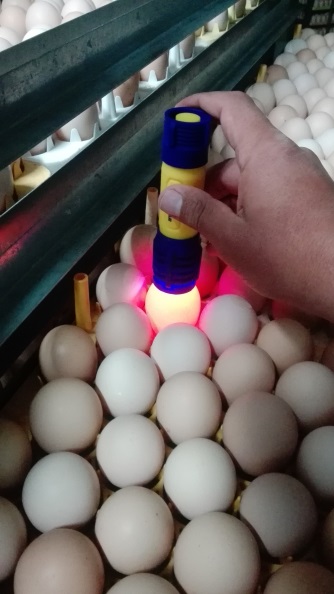 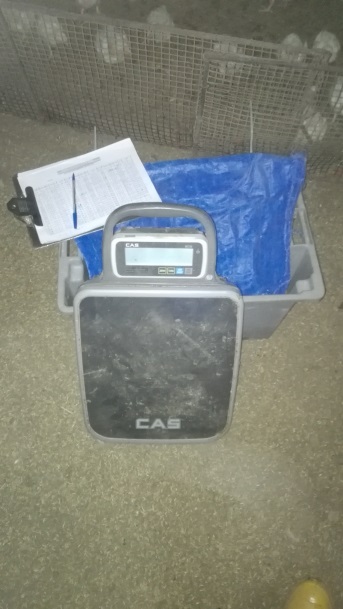 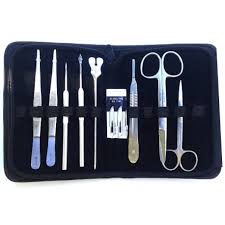 MATERIALES Y METODOS
Unidades Experimentales (etapa de incubación)
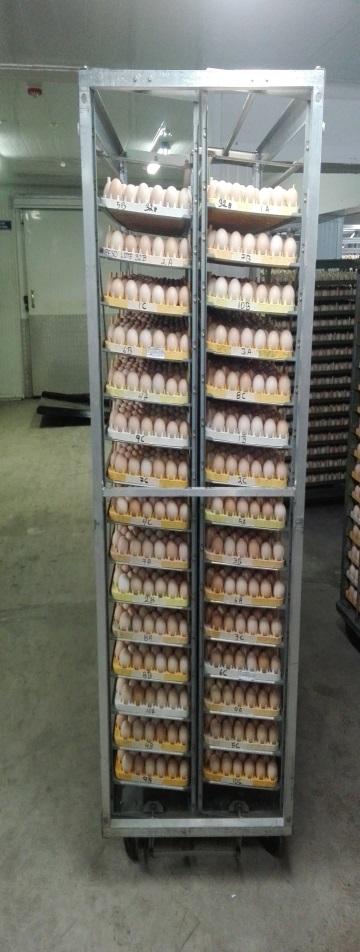 [Speaker Notes: Se utilizó 4860 huevos de la línea genética Cobb SF (Slow Feather) de un lote de reproductoras de 82 semanas de edad con un peso promedio de 51,5 g, distribuidos en tres tratamientos (1620 huevos cada uno) con 10 repeticiones en cada tratamiento siendo el tamaño de la unidad experimental de 162 huevos.]
MATERIALES Y METODOS
Unidades Experimentales (Etapa de engorde)
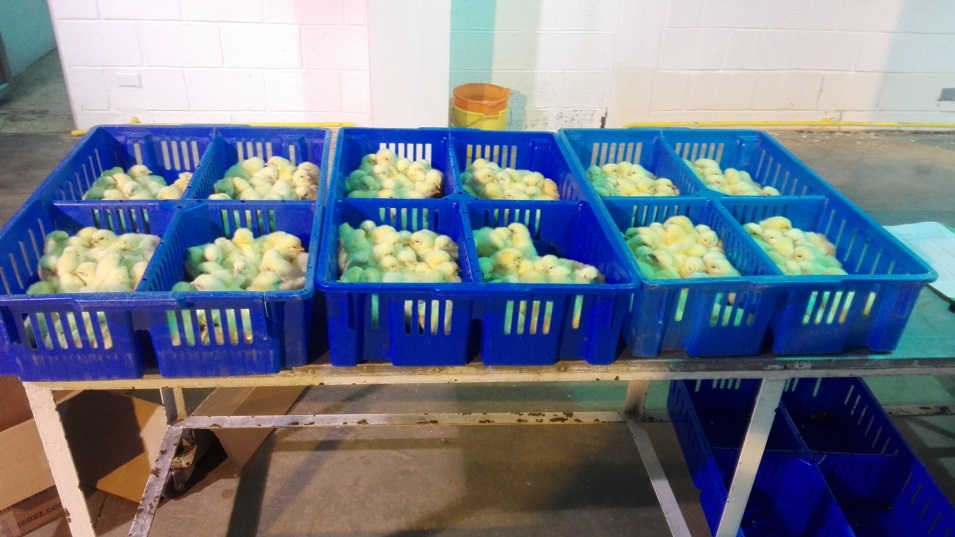 [Speaker Notes: Para la etapa de engorde de los 1620 huevos de cada tratamiento se escogió al azar 242 machos y 242 hembras para realizar la mezcla perfecta en el galpón experimental. Por lo que se utilizó 726 pollitos machos y 726 hembras de un día de edad, divididos en tres tratamientos con un peso promedio de; T0 (40,1 g), T1 (39,4 g), T2 (38,7 g) (484 pollos por tratamiento) con 11 repeticiones cada tratamiento siendo el tamaño de la unidad experimental de 22 pollos machos y 22 hembras, se utilizó un total de 1452 pollos.]
MATERIALES Y METODOS
Factores de estudio y tratamientos
Se evaluó el efecto de diferentes diluciones de formol y agua (0, 36%, 18%) como desinfectante a nivel de nacedoras, las cuales se aplicaron al momento de finalizar la trasferencia de la incubadora a la nacedora a los 19 días, a una dosis de 60 ml/m3 de solución, cada tratamiento se transfirió a nacedoras diferentes. En la primera nacedora T0 (SIN FORMOL), segunda nacedora T1 (FORMOL PURO), tercera nacedora T2 (FORMOL DILUIDO) con agua al 50%, se colocó dos dosis con intervalo de 8 horas, en T1 y T2.
Como recipiente para administrar la dilución de formol se empleó una bandeja plástica donde se colocó la dosis total en función de los m3 de la nacedora previamente calculados.
En la fase de engorde los tres tratamientos recibieron el mismo tipo de alimento y manejo para evaluar el efecto de los tratamientos.
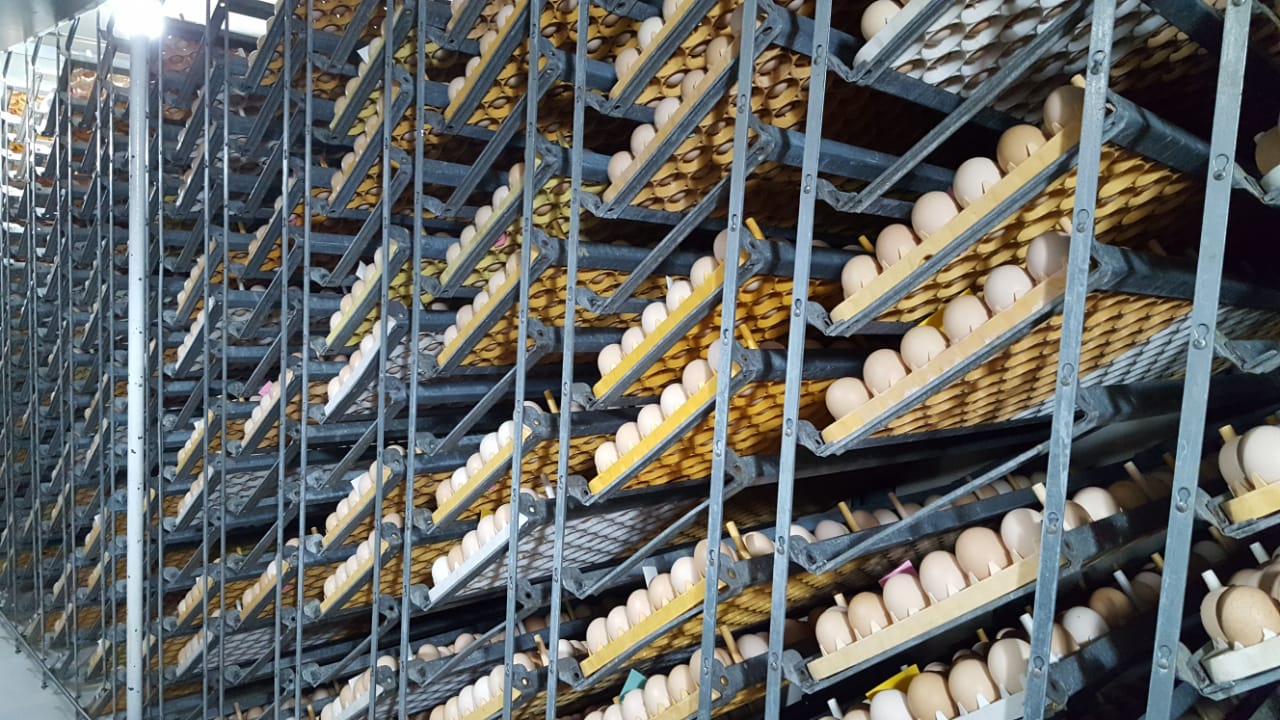 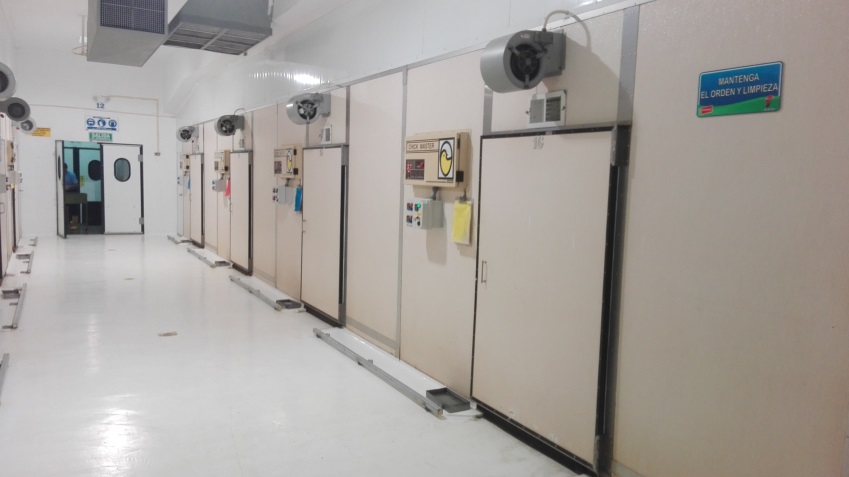 MATERIALES Y METODOS
Dietas de acuerdo de la etapa de producción
[Speaker Notes: El alimento fue elaborado en la planta de alimentos Quevedo, dividida en cuatro tipos de dietas isoprotéicas, isocalóricas, e isofosfóricas, que corresponden a las formulaciones y aportes nutritivos según la etapa de desarrollo del pollo las cuales se detallan a continuación:]
MATERIALES Y METODOS
Esquema del experimento en la fase de incubación
MATERIALES Y METODOS
Esquema del experimento en la fase de engorde
Factores de estudio
En la etapa de incubación
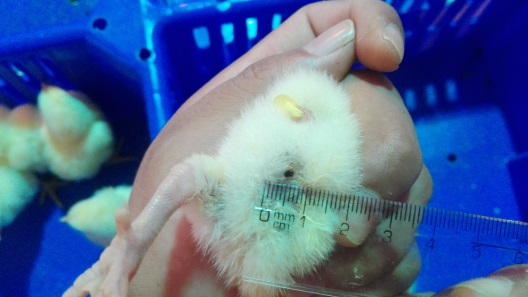 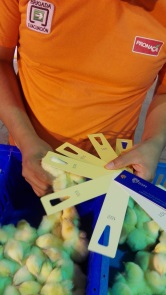 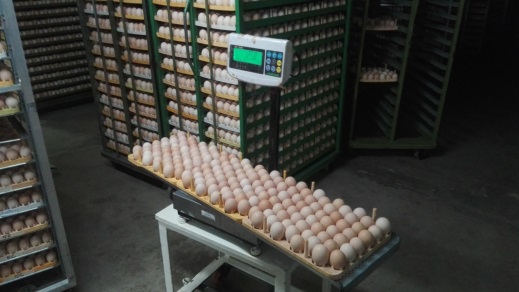 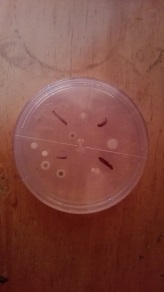 Factores de estudio
En la etapa de Engorde
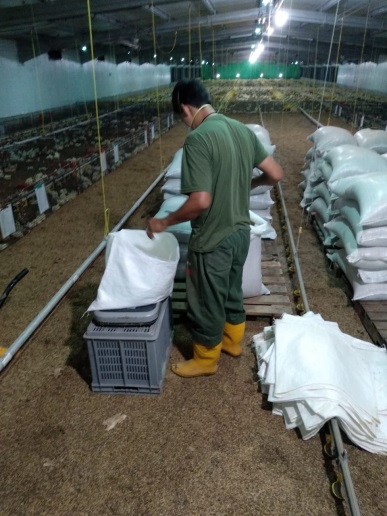 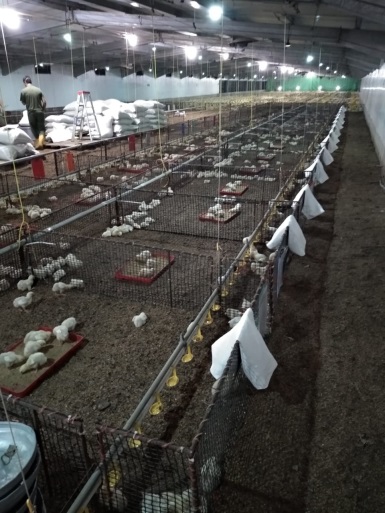 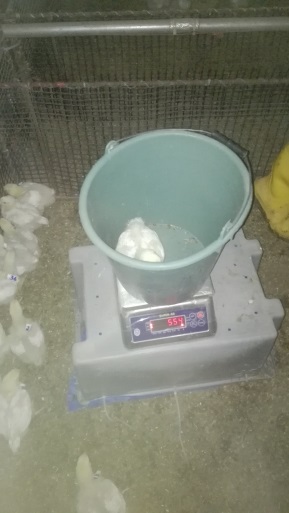 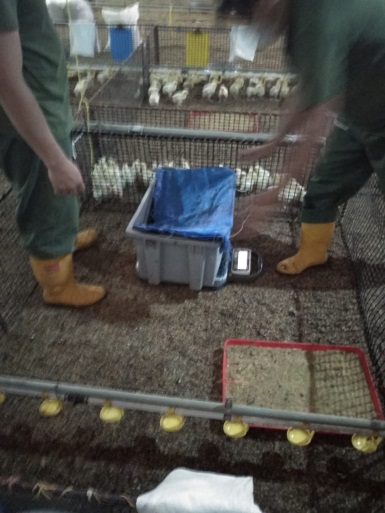 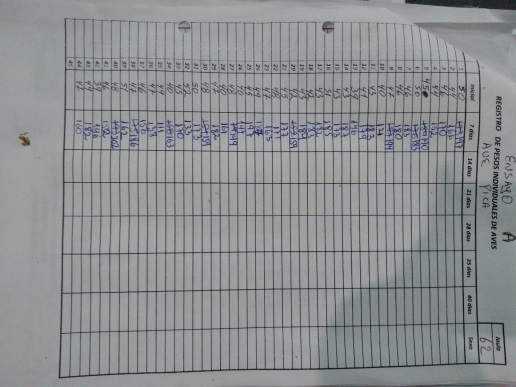 Factores de estudio
Manejo y alimento
Fue el mismo para los tres tratamientos, según el cronograma diario establecido para todo el ensayo, se utilizó 4 tipos de alimento:
Procedimiento experimental-Trabajo de campo
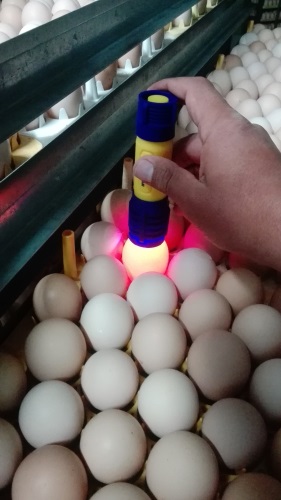 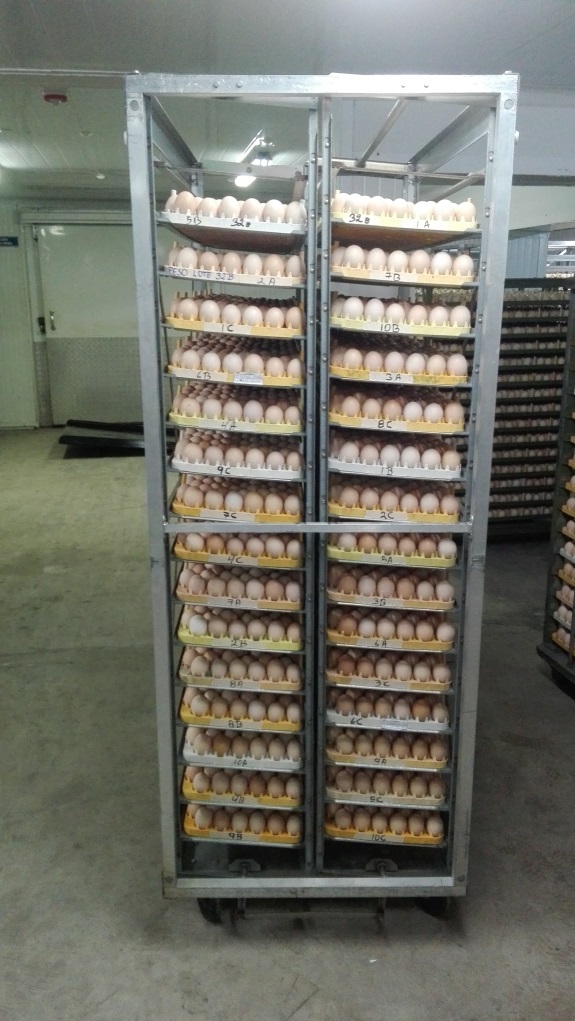 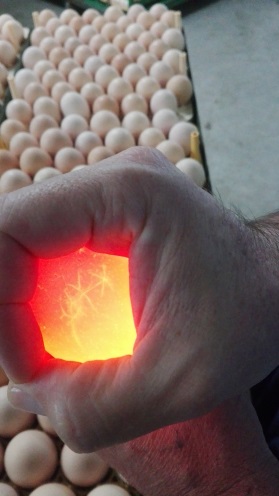 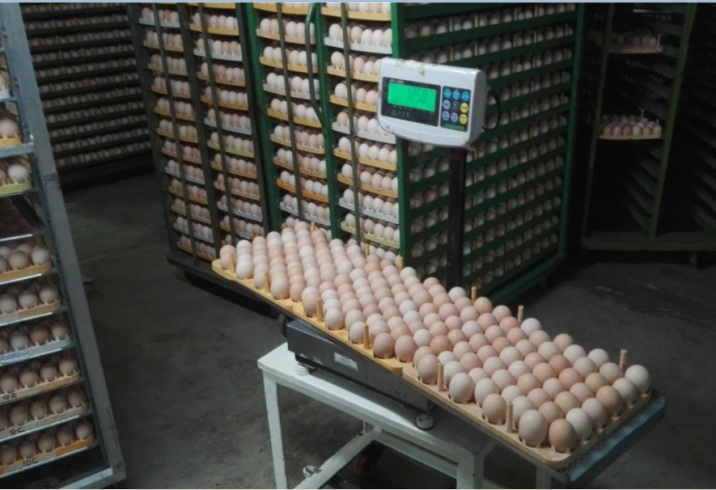 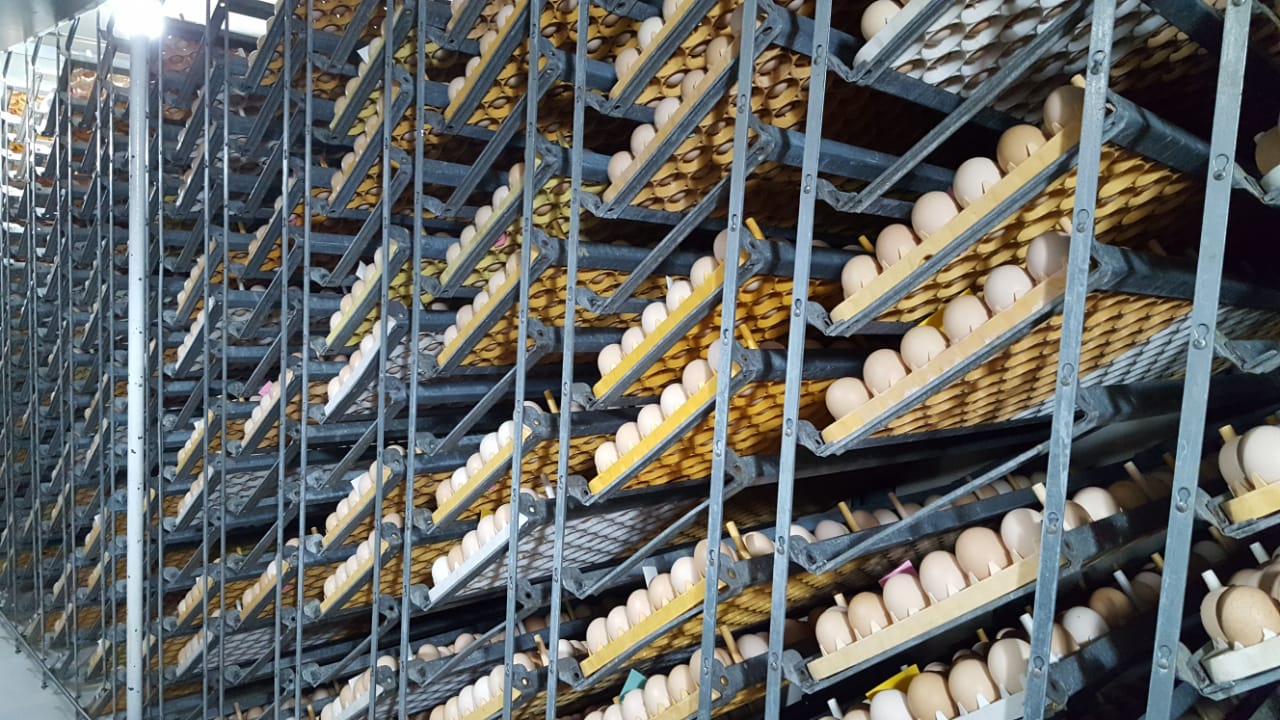 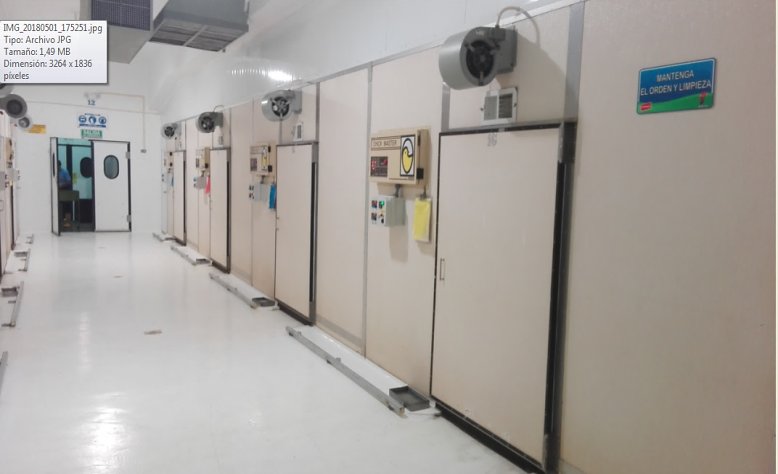 Procedimiento experimental-Trabajo de campo
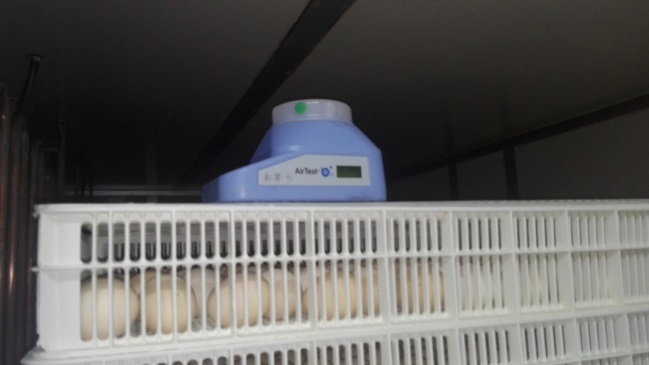 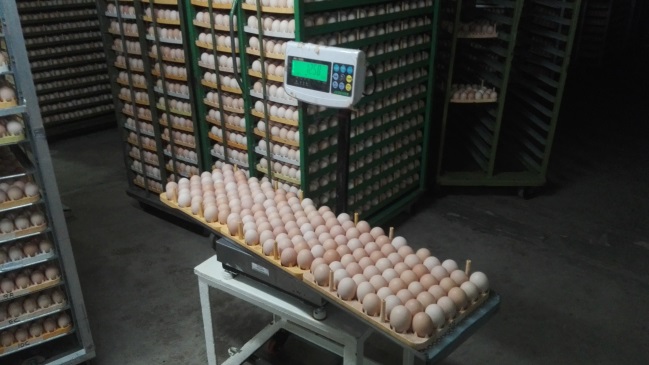 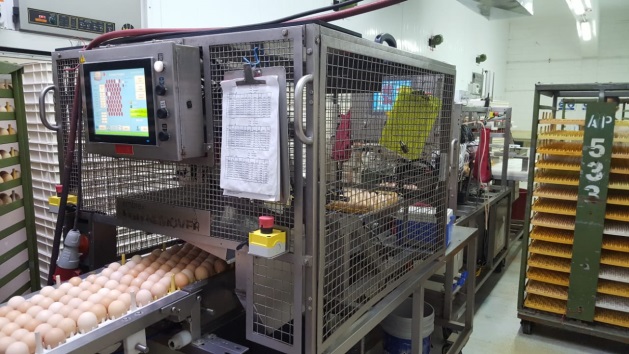 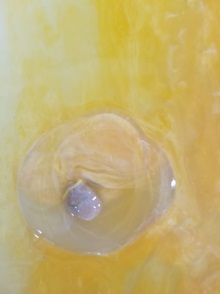 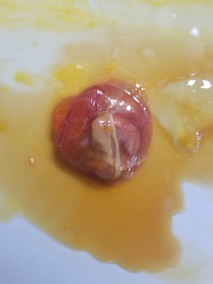 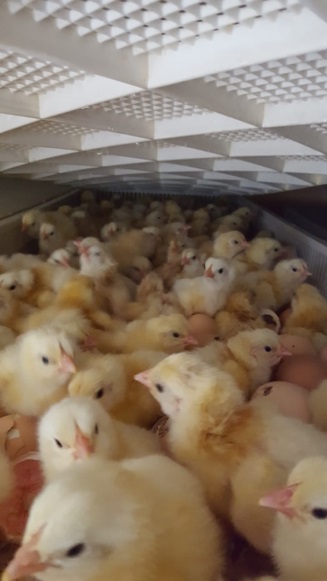 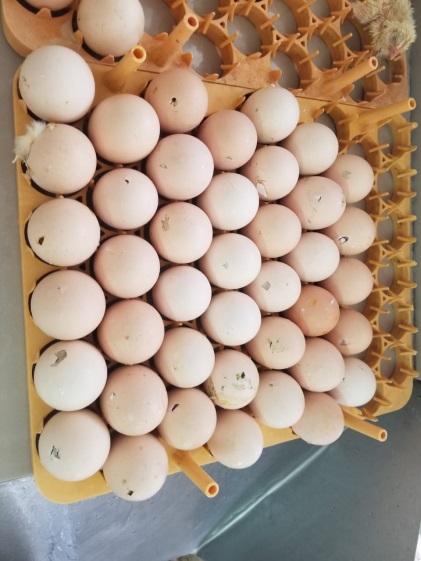 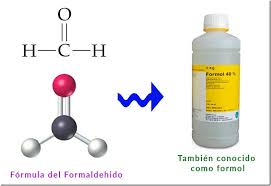 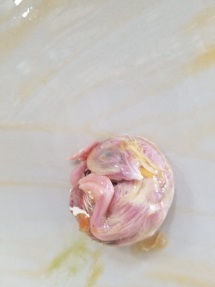 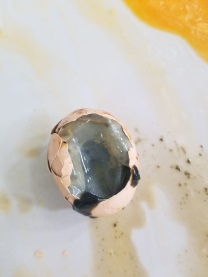 Procedimiento experimental-Trabajo de campo
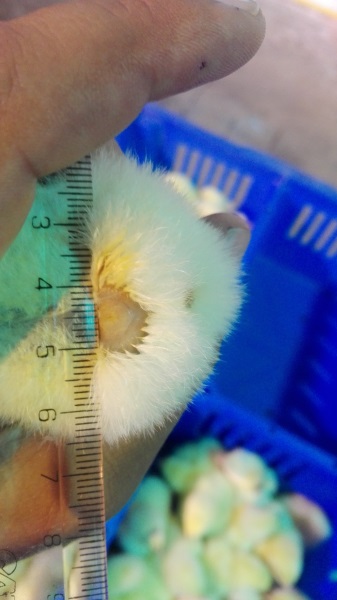 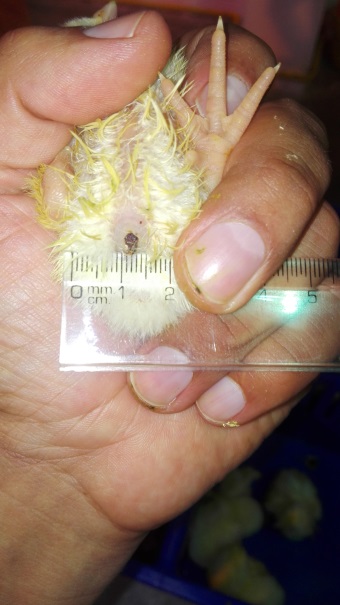 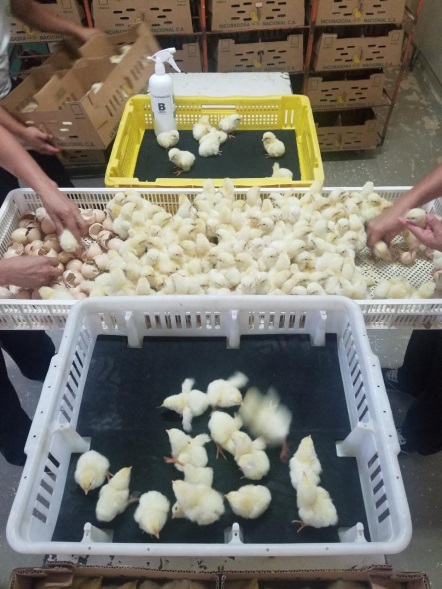 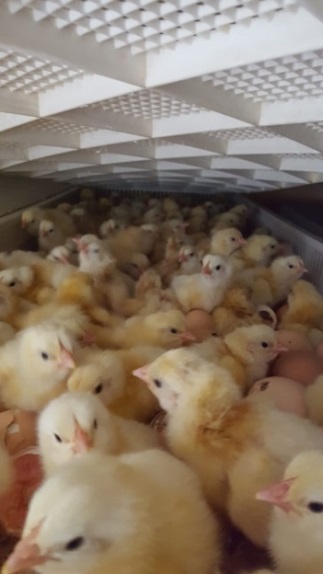 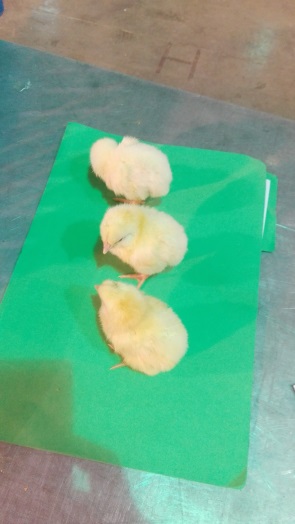 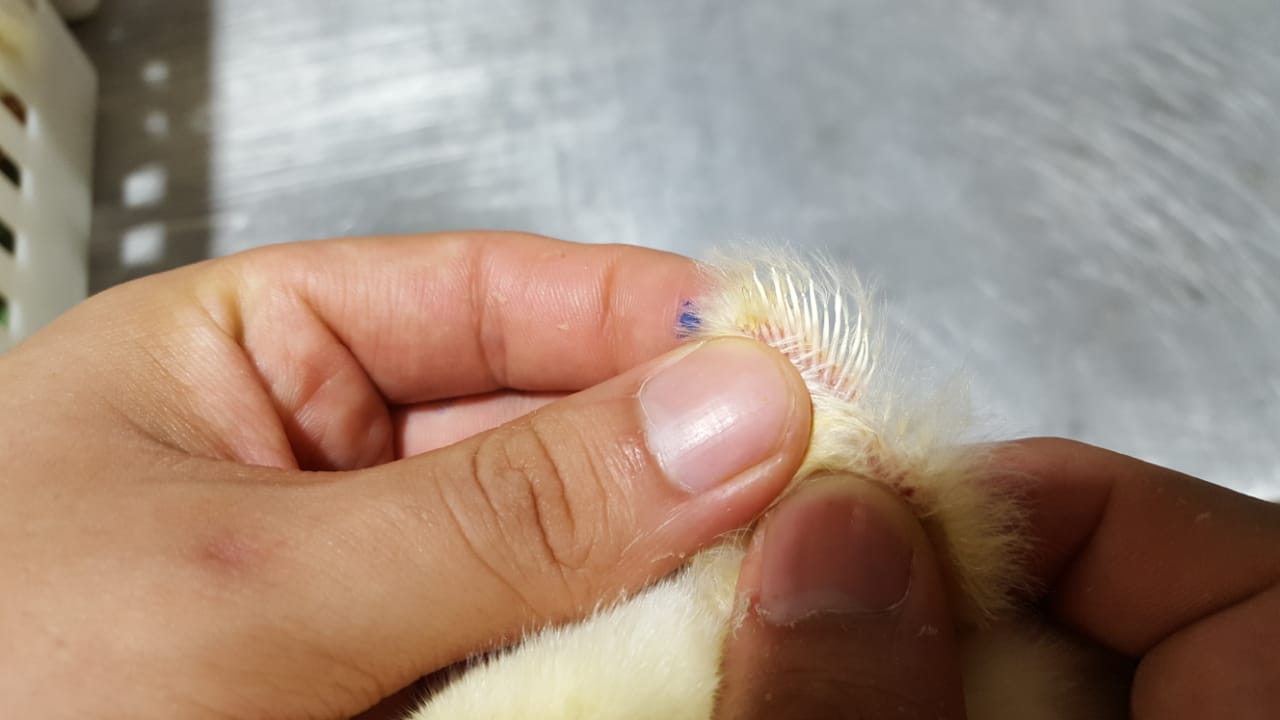 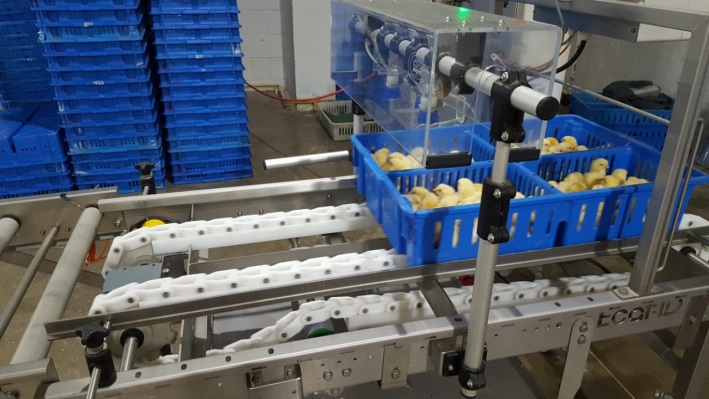 Procedimiento experimental-Trabajo de campo
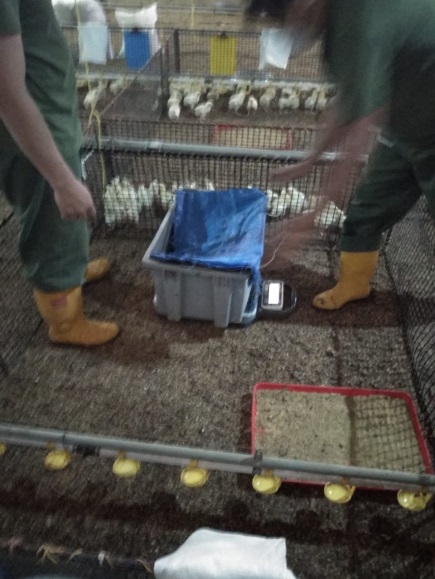 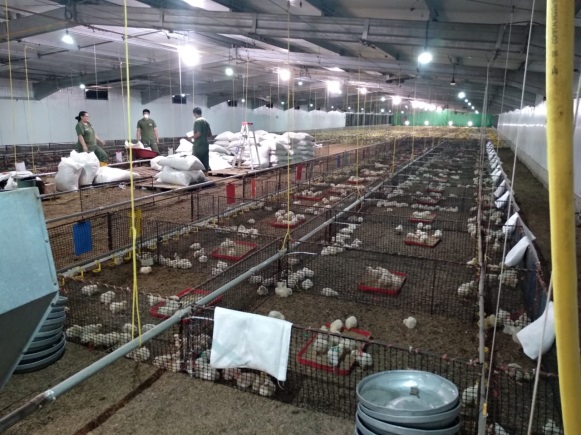 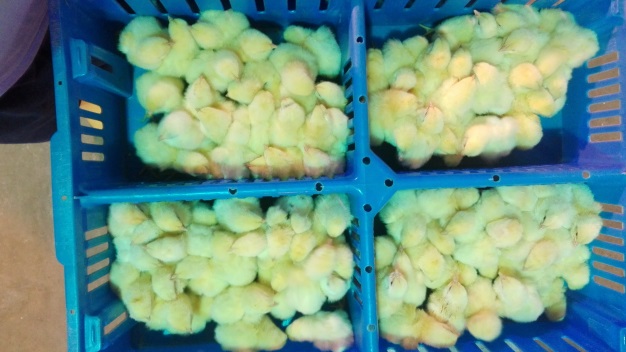 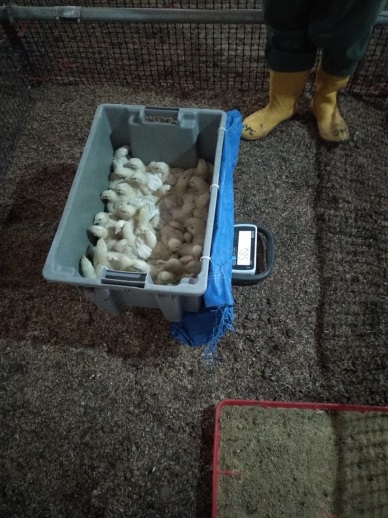 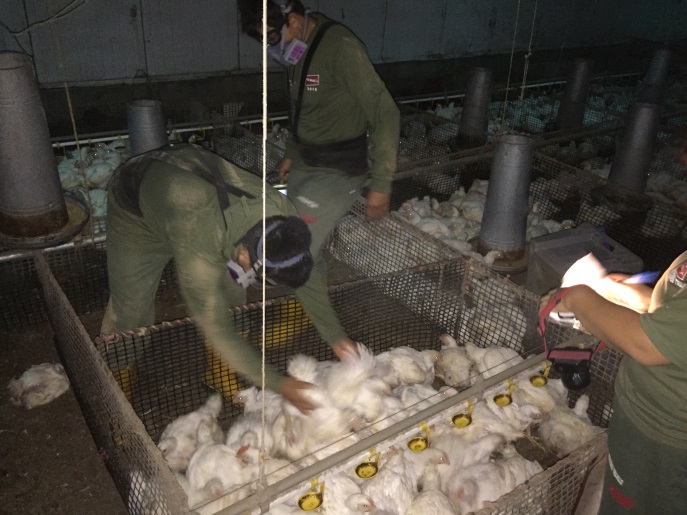 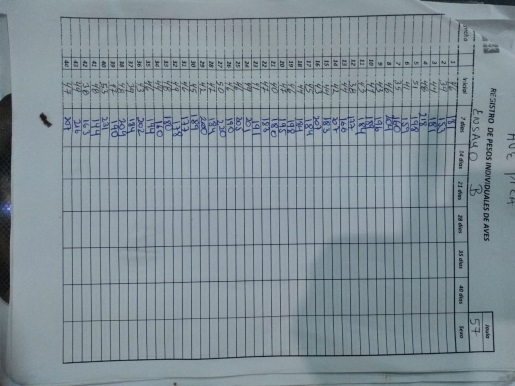 Resultados y discusión
Reporte de análisis de ambiente de nacedoras antes y después de la aplicación de formol
(Martínez, 1990) que tiene una calificación buena obtener entre 0 -10 UFC/g, y tiene relación con lo manifestado por (Kim, 2010) que la administración formaldehído al momento de la transferencia de huevos  tiene un efecto inhibidor sobre el recuento bacteriano.
[Speaker Notes: Conteo de aeróbicos totales en nacedora
Una vez realizado el cultivo de las muestras de ambiente tomadas en las nacedoras se puede indicar que en los tres tratamientos después de la aplicación de formol los UFC/g de aerobios totales disminuye de manera considerable con relación a los resultados de la muestra de ambiente antes de la transferencia. Estos resultados tienen concordancia con lo expuesto por (Martínez, 1990) que tiene una calificación buena obtener entre 0 -10 UFC/g, y tiene relación con lo manifestado por (Kim, 2010) que la administración formaldehído al momento de la transferencia de huevos  tiene un efecto inhibidor sobre el recuento bacteriano.]
Resultados y discusión
Resultado de análisis de pollos bebe en los distintos tratamientos
(Abad & Garcia, 2013) que manifiestan que el objetivo en pollitos de un día de edad es que no haya presencia de E. Coli. y  A. Fumigatus.
[Speaker Notes: En base a los resultados presentados en la Tabla 7, se observa ausencia Aspergillus fumigatus, Escherichia coli y Salmonella spp en pollitos enviados para análisis de laboratorio microbiológico. Lo cual concuerda con (Abad & Garcia, 2013) que manifiestan que el objetivo en pollitos de un día de edad es que no haya presencia de E. Coli. y  A. Fumigatus.
 Al comparar los resultados de los pollos nacidos en la nacedora sin formol no presenta ninguna diferencia en su condición microbiológica con relación a los pollos que fueron aplicados formol en las nacedoras con las diferentes diluciones.]
Resultados y discusión
Flora microbiana (UFC) presente en plumón
[Speaker Notes: Al realizar el análisis microbiológico del plumón presente en las nacedoras luego del nacimiento se observa una considerable reducción de Coliformes, Aerobios y Levaduras, en lo referente a hongos no se encuentra diferencia en relación a los resultados obtenidos del análisis del tratamiento control.]
Resultados y discusión
Efecto del formol sobre cicatrización de ombligos y coloración del plumón en pollito bebe.
cambios en el programa de incubación de las máquinas nacedoras (Verschuere, 2018)
[Speaker Notes: Como podemos observar en la tabla 9, no existe diferencia significativa (P= 0,464) aunque numéricamente si la hay diferencia, debido a que se obtuvo un menor porcentaje de pollitos sin cicatrizar en el tratamiento T1 con formol puro. Resultado que nos ayuda a evaluar la calidad de pollito obtenido en cada tratamiento. Ya que es un indicar para analizar posibles cambios en el programa de incubación de las máquinas nacedoras (Verschuere, 2018)]
Resultados y discusión
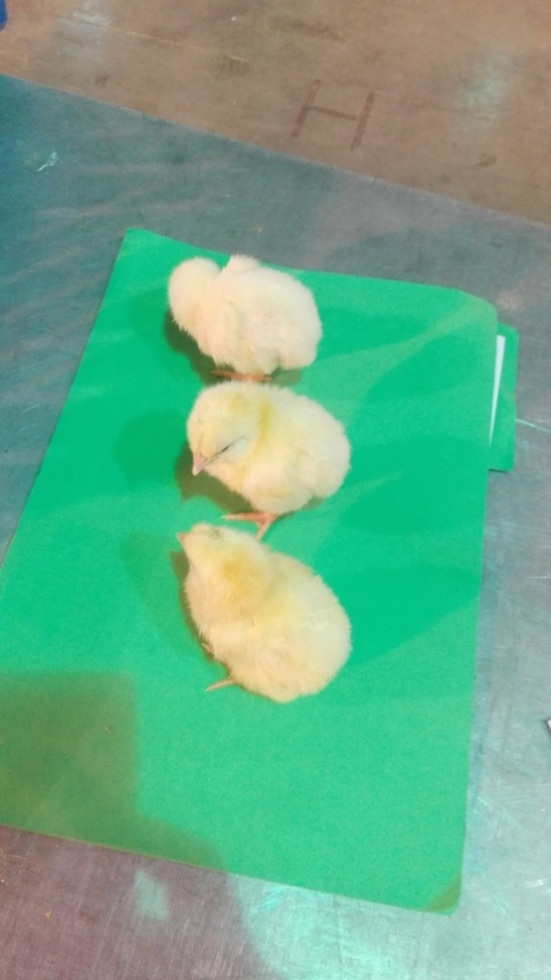 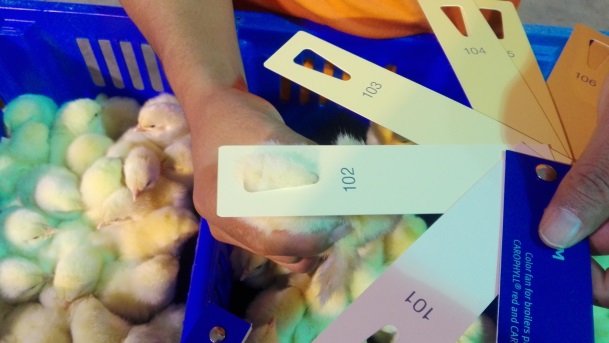 Resultados y discusión
Parámetros zootécnicos de los pollitos tratados con diferentes diluciones de formol en nacedoras
[Speaker Notes: En la fase de incubación se evaluaron algunos factores de estudio que sirvieron de referencia para determinar el rendimiento de los huevos con relación a parámetros productivos, en la Tabla 10 se resumen estos indicadores por cada tratamiento

Como se observa en el Tabla 10, los parámetros más significativos son: peso de huevo, % de nacimiento total, % nacimiento de primera e incubabilidad; no se halló diferencias significativas del efecto del formol como desinféctate en nacedoras; no así en el porcentaje de descarte de pollo bebe que presenta una diferencia altamente significativa entre tratamientos donde se presenta un mayor descarte en T1 (formol puro) con 3,46 % en relación a T0 (testigo) con 1,54 % y T2 (formol diluido) 1,67 %. Este resultado podría ser debido que en ese tratamiento existió mayor cantidad de huevos explotados en la trasferencia de la incubadora a las nacedoras. Este valor obtenido en los tres tratamientos es alto si comparamos con los parámetros normales de 0.3% reportados por (Plano & Matteo, 2001)]
Resultados y discusión
Parámetros zootécnicos de la fase de engorde
(Cobb- Vantress, 2015) manifiestan que el objetivo de peso de primera semana es 185 g
Fase de engorde primera semana
(Sánchez, 2016) alcanzo mayores pesos de primera semana en el tratamiento que utilizó formol (156,04 g versus 148,97)
(Sánchez, 2016) quien alcanzó mejores conversiones. 
(Cobb- Vantress, 2015) propone C.A de 0,9 para la primera semana.
Resultados y discusión
Parámetros zootécnicos de la fase de engorde
Fase de engorde segunda semana
Superan ampliamente (Cobb- Vantress, 2015)  manifiesta que el peso objetivo para la segunda semana es de 460 g


(Cobb- Vantress, 2015) quien sugiere alcanzar una conversión de 1,165 a la segunda semana de vida.
Resultados y discusión
Parámetros zootécnicos de la fase de engorde
Fase de engorde tercera semana
Mantienen relación por (Cobb- Vantress, 2015) que la conversión alimenticia para la tercera semana recomienda obtener 1,264.
Resultados y discusión
Parámetros zootécnicos de la fase de engorde
Fase de engorde cuarta semana
Mejores a los recomendados por la línea (Cobb- Vantress, 2015) quienes a esta edad recomiendan un a C.A de 1,40 y un peso de 1524 g.
Resultados y discusión
Parámetros zootécnicos de la fase de engorde
Parámetros finales de la etapa de engorde
(Cobb- Vantress, 2015) son muy favorables ya que Cobb recomienda un peso a los 34 días de 2092 g.
Resultados y discusión
Indicador de Productividad
Parámetros zootécnicos
Resultados y discusión
Beneficio - costo del uso de diferentes diluciones de formol
Conclusiones y Recomendaciones
Conclusiones.
El uso de formol como desinfectante en nacedoras tiene un efecto positivo para disminuir la cantidad mesófilos, no así en el caso de las levaduras y hongos donde no se pudo ver una disminución considerable al comparar el ambiente de la nacedora antes y después de la aplicación de formol.
Al observar la mortalidad acumulada a los 34 días del proceso de engorde, en el que se obtuvieron valores similares estadísticamente  podemos concluir que el estatus sanitario del pollo bebe fue similar en los tres tratamientos. 
Los dos tratamientos en los que se aplicó el formol como desinfectante de nacedora presentaron mejores ganancias de peso diario lo que se traduce en mayor peso de faena por lo que se consiguió un mayor beneficio económico.
Los parámetros de incubación no se vieron afectados por el uso de formol puro y diluido a excepción de la variable descarte de pollo bebe que presenta diferencias significativas en el tratamiento de formol puro, ya que es el tratamiento con mayor número de huevos explotados a la transferencia. Sin embargo, consideramos que el uso de formol puro en este tratamiento ayudo a que estos pollos tengan un normal desempeño en el proceso de engorde.
El tratamiento que tiene mejor beneficio costo es el tratamiento T2 que corresponde al uso de formol diluido ya que es el que tuvo el mayor peso final.
Conclusiones y Recomendaciones
Recomendaciones
Usar como mecanismo de desinfección de ambiente de nacedoras de pollos una mezcla de formol con agua en proporciones iguales ya que en comparación con el uso de formol puro no presenta ninguna ventaja; además esta dilución facilita la parte operativa del uso del formol por el personal de la planta de incubación.

Tener la consideración que cuando se usa formol como desinfectante en nacedoras los sistemas de ventilación de las maquinas no pueden fallar ya que se corre el riesgo de intoxicar a los pollos bebe y producir mortalidad.

Evaluar el uso de formol con un sistema de dosificación continuo durante el nacimiento de los pollos a diferencia del procedimiento que se utilizó en esta investigación de colocar el volumen total de formol en una sola aplicación.

Relacionar el uso de formol con posibles daños en las mucosas del pollo bebe y como impactan estos daños en la aplicación de vacunas vivas por espray. 

Considerar el uso de formol desde el momento de la transferencia hasta el inicio de la ventana de nacimiento para lograr el máximo efecto desinfectante antes que se incremente la velocidad de ventilación en nacedoras para controlar la temperatura ambiental.